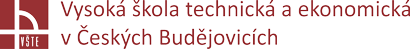 Projekt novostavby zadaného objektu v rozsahu projektu pro provedení stavby
Autor diplomové práce:	     	Bc. Zuzana Buchtová
Vedoucí diplomové práce:	     	doc. Dr. Ing. Luboš Podolka
Oponent diplomové práce:     	Ing. Jiří Teslík, Ph.D.
České Budějovice, Červen 2021
Obsah
Projekt pro provedení stavby
Cíl práce 
Bytový dům s komerčním prostorem
Výkresová část
Závěrečné shrnutí
Otázky od vedoucího práce
Otázky od oponenta
Projektová dokumentace pro provedení stavby
zájem o projektování staveb a navrhování dispozic

získat současné znalosti v oblasti moderního bydlení, používaných materiálech a technologiích

porovnání praxe ze studijním typem

zajistit soulad projektové dokumentace s normami a předpisy

volba vhodné lokality pro umístění objektu

návrh bytového domu s komerční plochou
Cíl práce
návrh projektu novostavby zadaného objektu pro provedení stavby

vypracovat min. 4 části projektové dokumentace definované stavebním zákonem tj. textovou i výkresovou část

projektovou dokumentaci zpracovat dle platných norem a daných předpisů

navrhnout funkční objekt novostavby bytového domu s komerční plochou
Bytový dům s komerčním prostorem
osazení objektu na pravidelné rovinaté stavební parcele nedaleko centra

bytový dům má čtyři nadzemní podlaží a je nepodsklepený

půdorysný tvar je obdélníkový, zastavěná plocha je 351 m2

budova je členěna na část bytovou a část komerční

v přízemí je komerční prostor, zázemí celé budovy a garáže

v 2.NP - 4.NP je navrženo 10 bytových jednotek
základové pasy z prostého betonu

zdivo ze systému POROTHERM

stropní panely Spiroll

střechy ploché se sklonem 2°

schodiště monolitické

vytápění plynovým kotlem

větrání mechanické
Situace širších vztahů
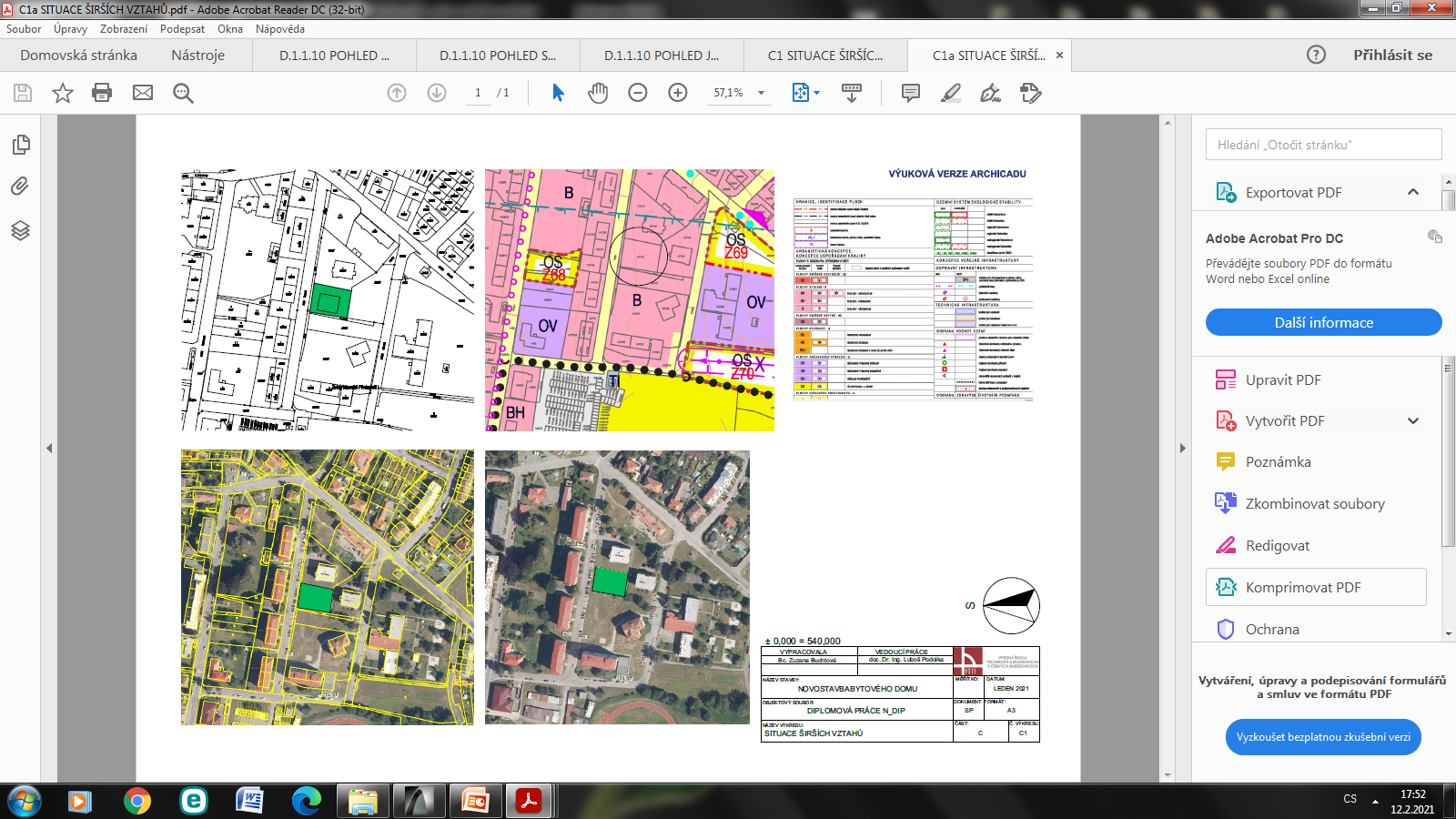 Zdroj: vlastní
Situace širších vztahů
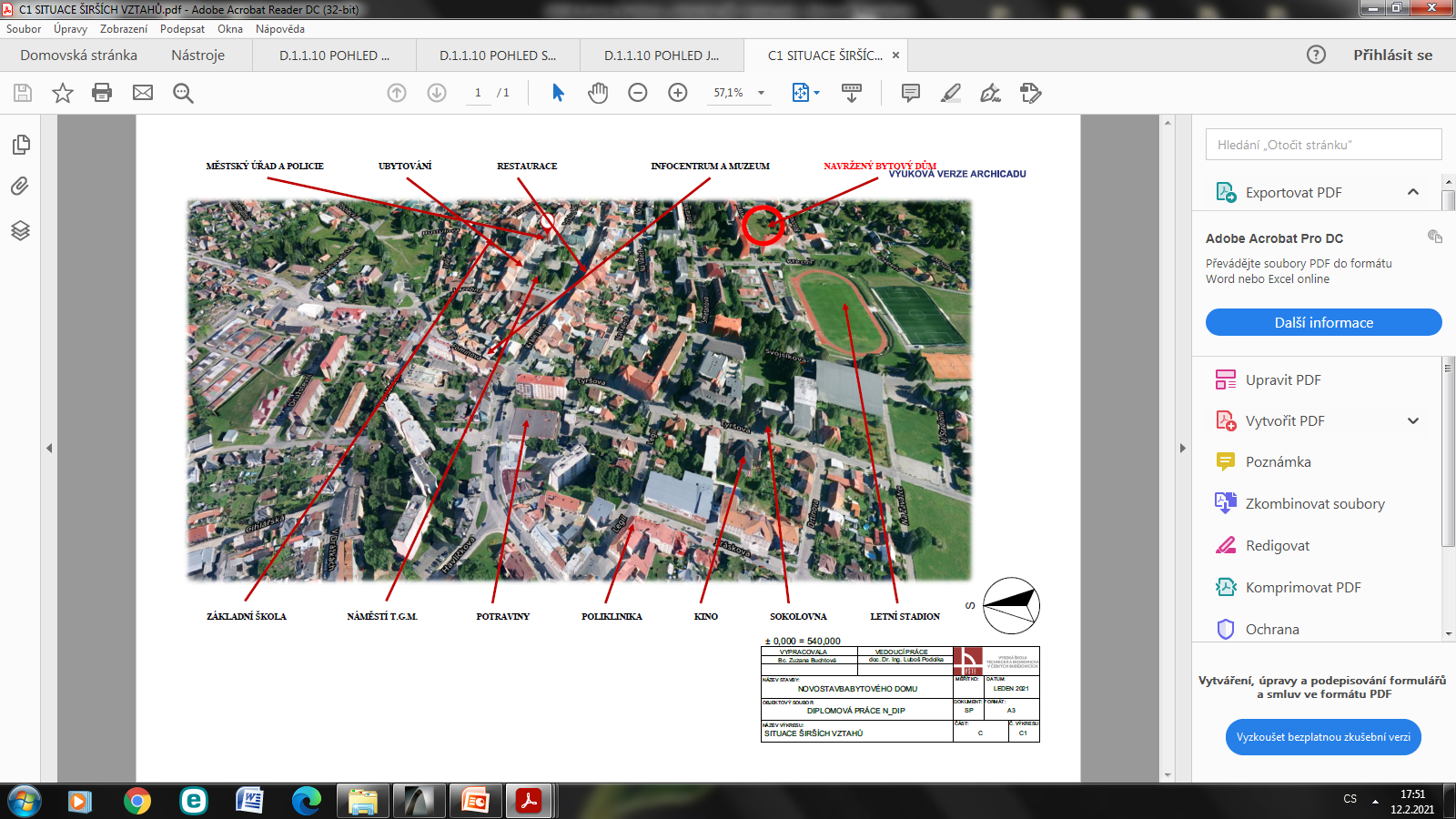 Zdroj: vlastní
Koordinační situace
Zdroj: vlastní
Dispoziční řešení 1.NP
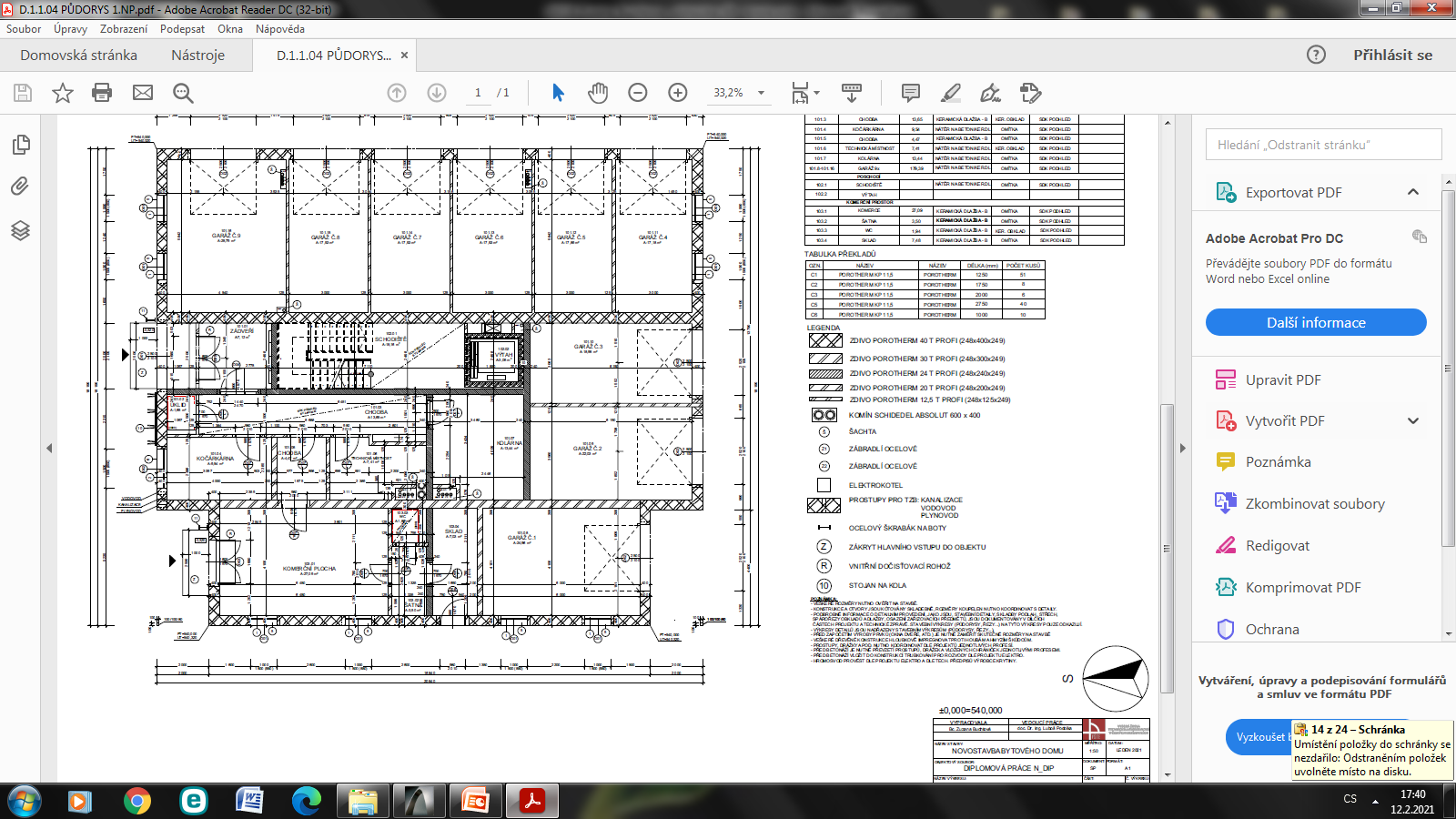 Zdroj: vlastní
Dispoziční řešení 2.NP, 3.NP
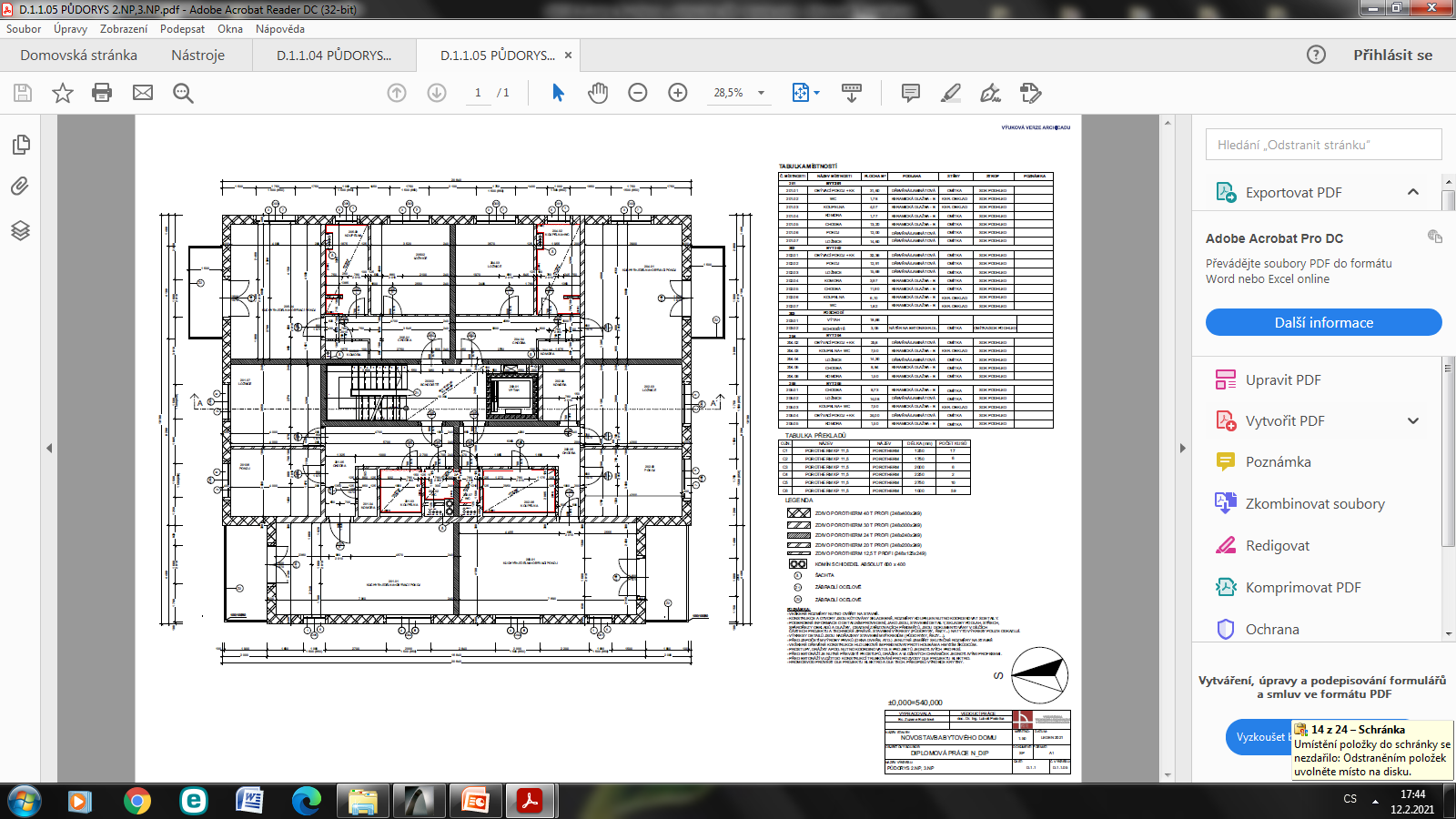 Zdroj: vlastní
Dispoziční řešení 4. NP
Zdroj: vlastní
Řez A-A´
Zdroj: vlastní
Pohled severní a jižní
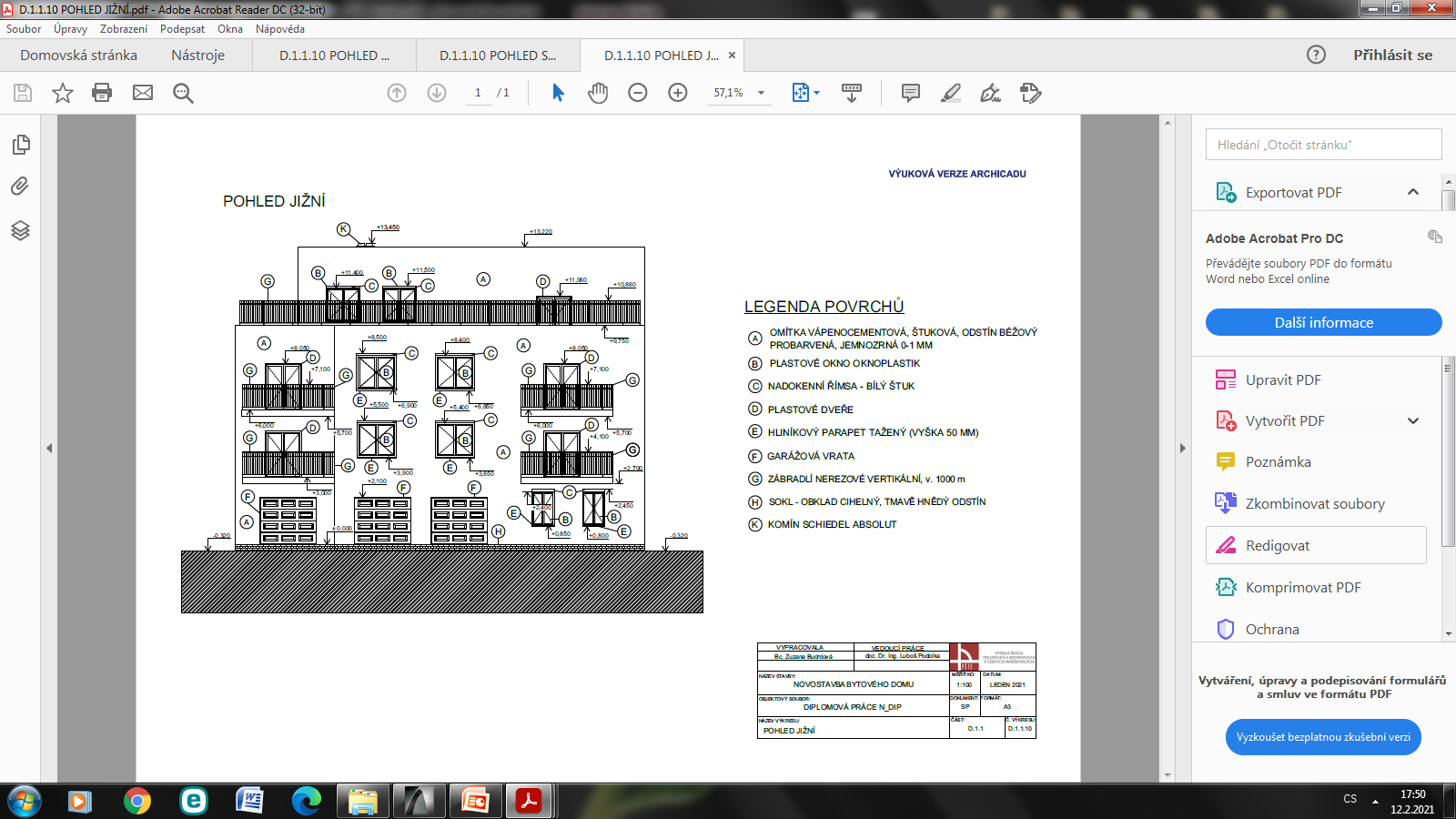 Zdroj: vlastní
Pohled východní a západní
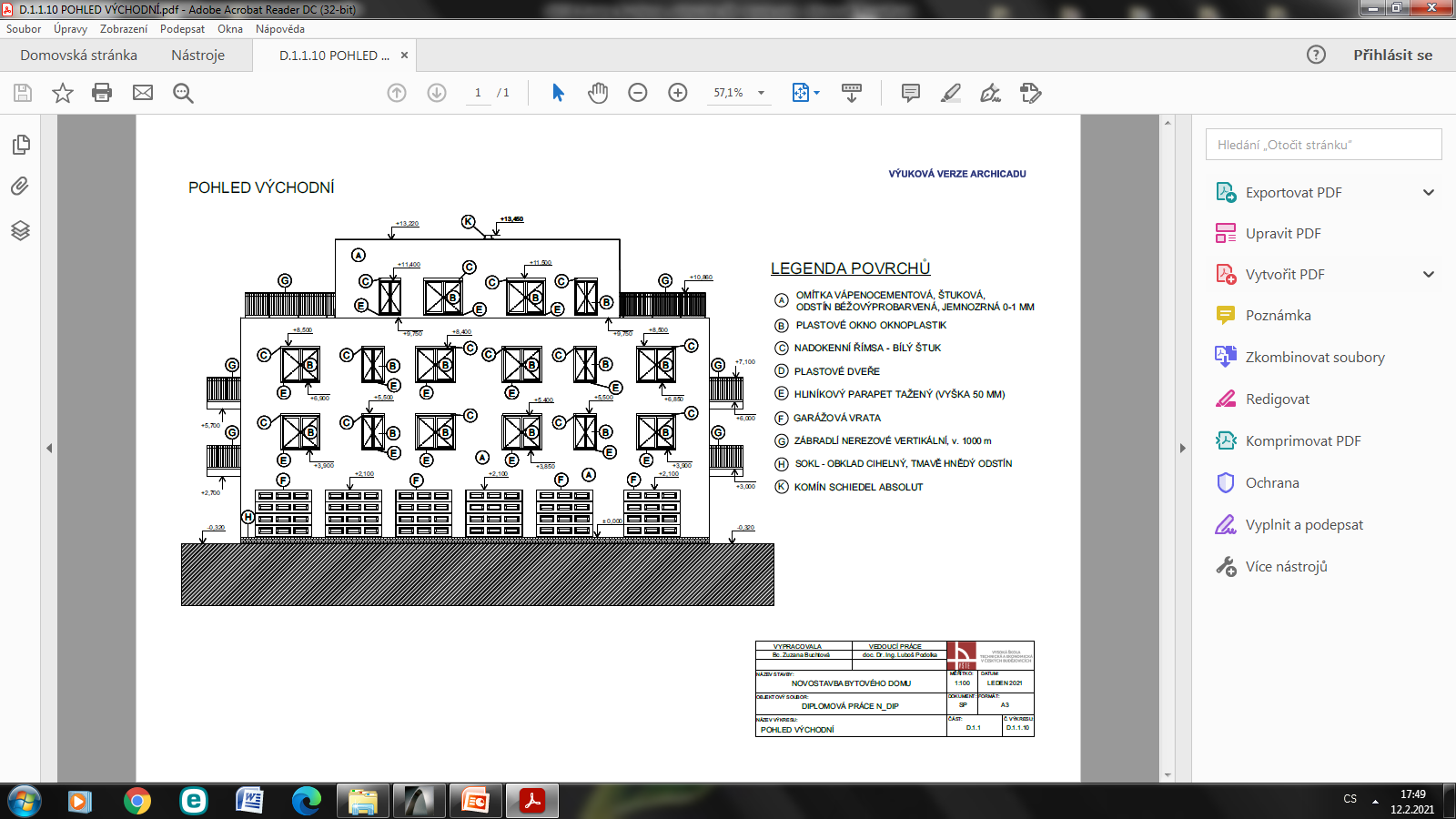 Zdroj: vlastní
Závěrečné shrnutí
Provedla jsem návrh bytového domu včetně dispozic, konstrukcí a materiálů.

V programu jsem vypracovala všechny části projektové dokumentace pro společné povolení stavby dle platných norem a předpisů.

Při průzkumu, sběru podkladů a projektování  jsem si rozšířila znalosti v oblasti projektování staveb.

Stanovený cíl mé diplomové práce byl splněn.
Otázky od vedoucího práce
Bude pro zařízení staveniště vybudováno dočasné připojení na kanalizaci, vodu a el. energii ?
Otázky od oponenta
Jakým způsobem studentka navrhovala základy pod objektem? 


Proč je kolem objektu navržena drenáž? Jak je řešeno odvedení vody z drenáže?


Jak je staticky řešeno schodiště? A jak je u schodiště řešena eliminace kročejového hluku?
Děkuji za pozornost.